مهنة الأحلام
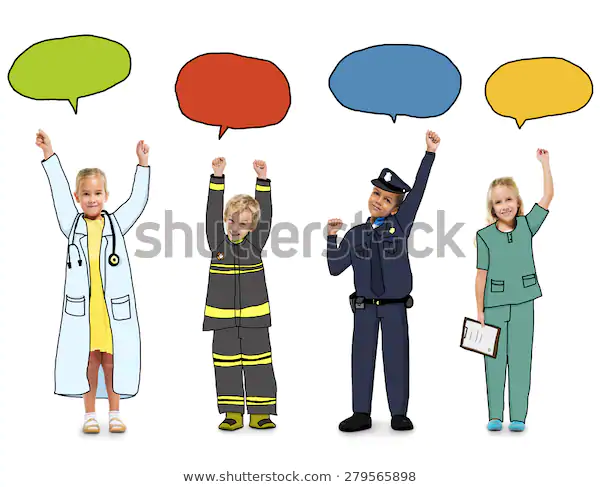 أريد
أنا
أكون
……..
أن
……..
an
Ana
akoon
Oreed
طبيب
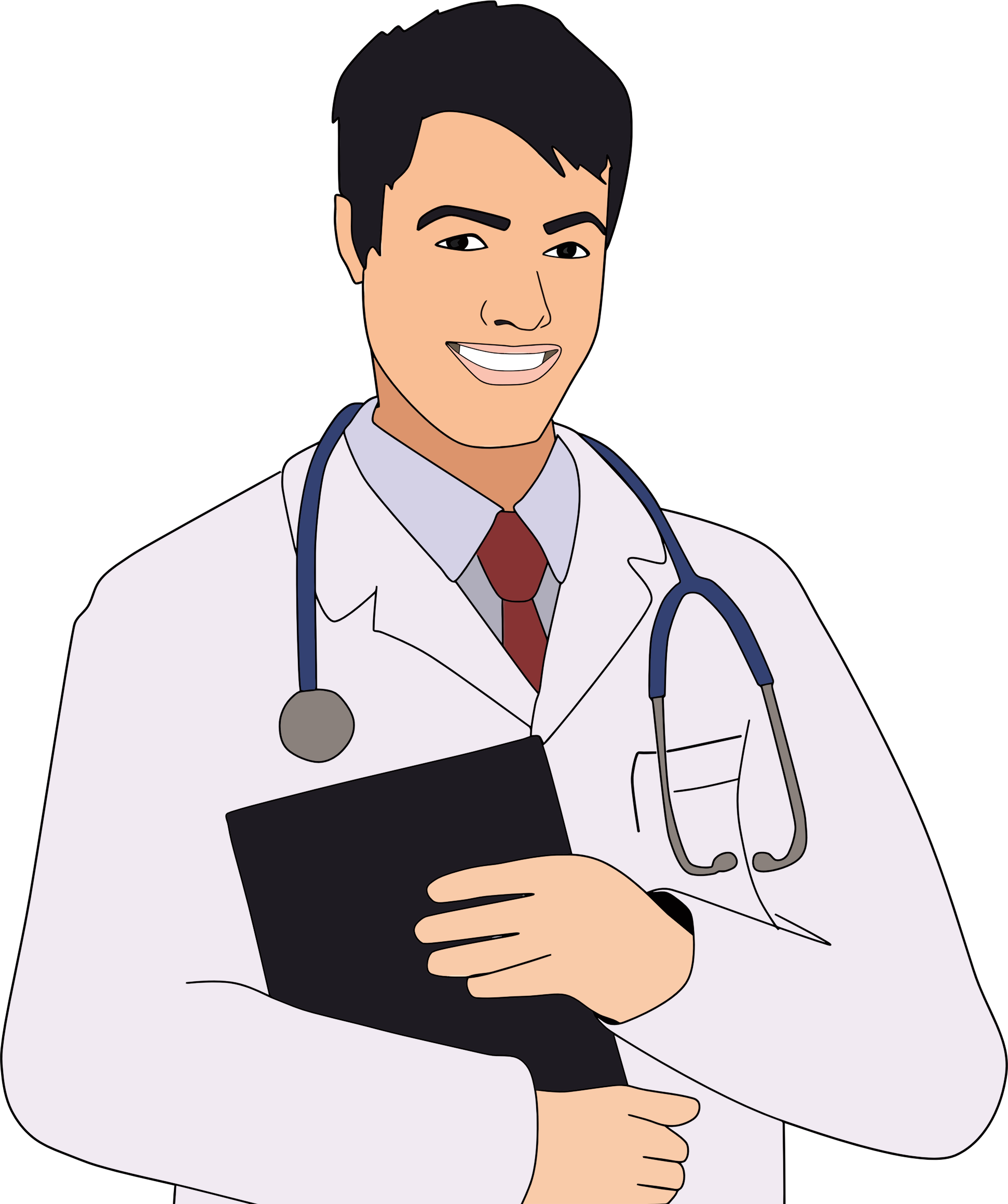 Tabeeb
Doctor
أستاذة
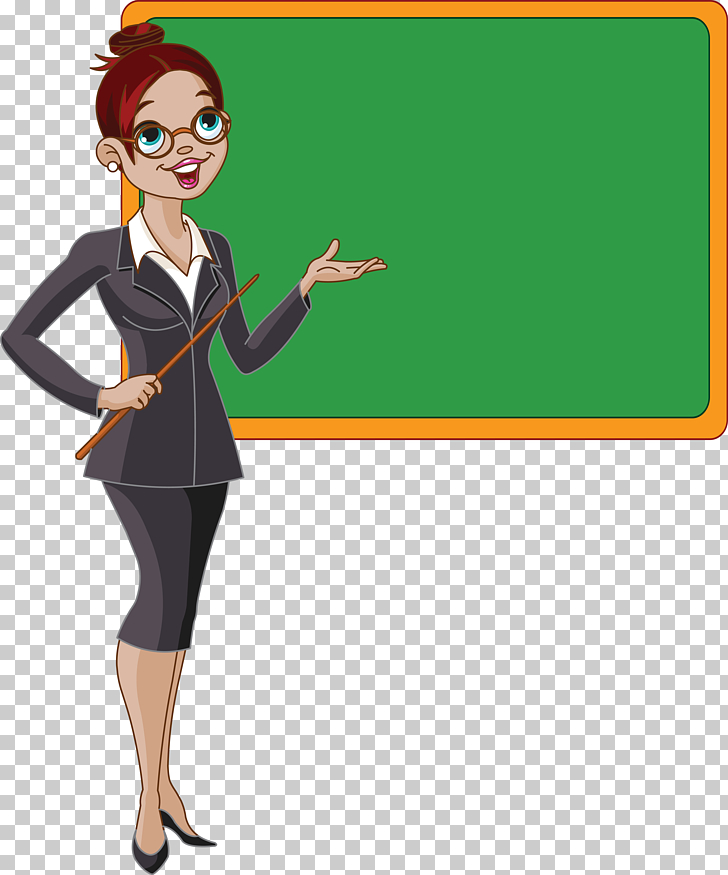 Ostazah
Teacher
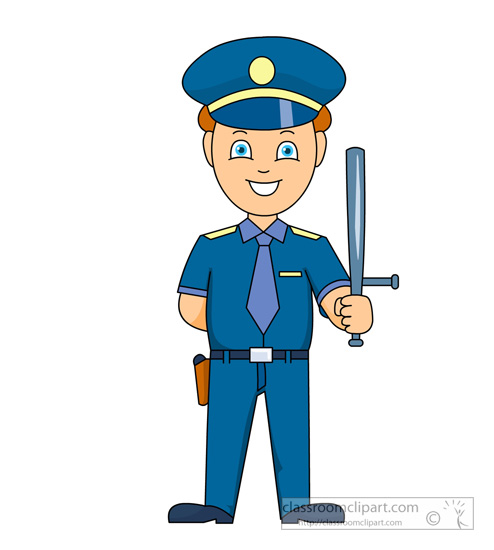 شرطى
shor-tey
Police Officer
شرطية
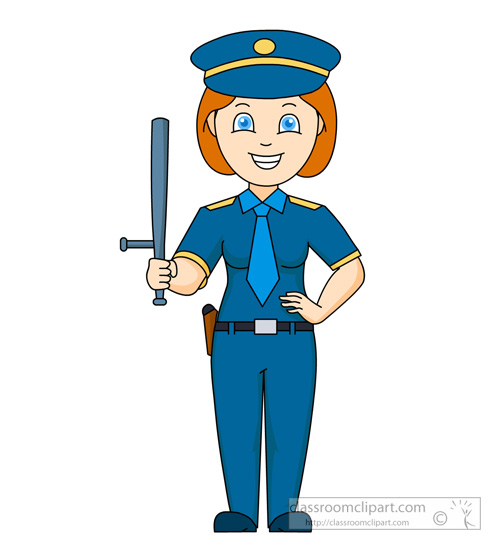 shor-tey-yah
police officer